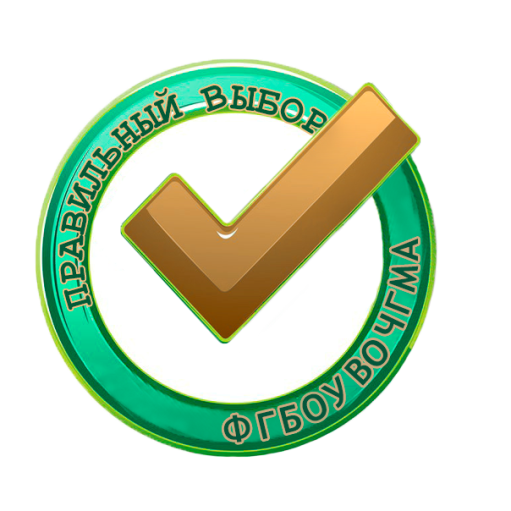 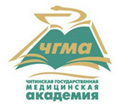 ФГБОУ ВО ЧГМА
Анализ деятельности 
ВО «Правильный Выбор» 
за 2020-2021 уч.год.
Чита, 2021г
Направления деятельности
Работа ведется по принципу 
«Равный обучает равного». 

Перед выходом в аудиторию студенты проходят психологическую подготовку с целью формирования навыков публичных выступлений.
В результате работа была организована в 9 школах города и края
СОШ № 11
 СОШ № 14
 СОШ № 16
 СОШ № 17
 СОШ № 25
 СОШ № 29
СОШ № 36
 СОШ № 40
 СОШ № 44
СОШ № 52
Гимназия №12
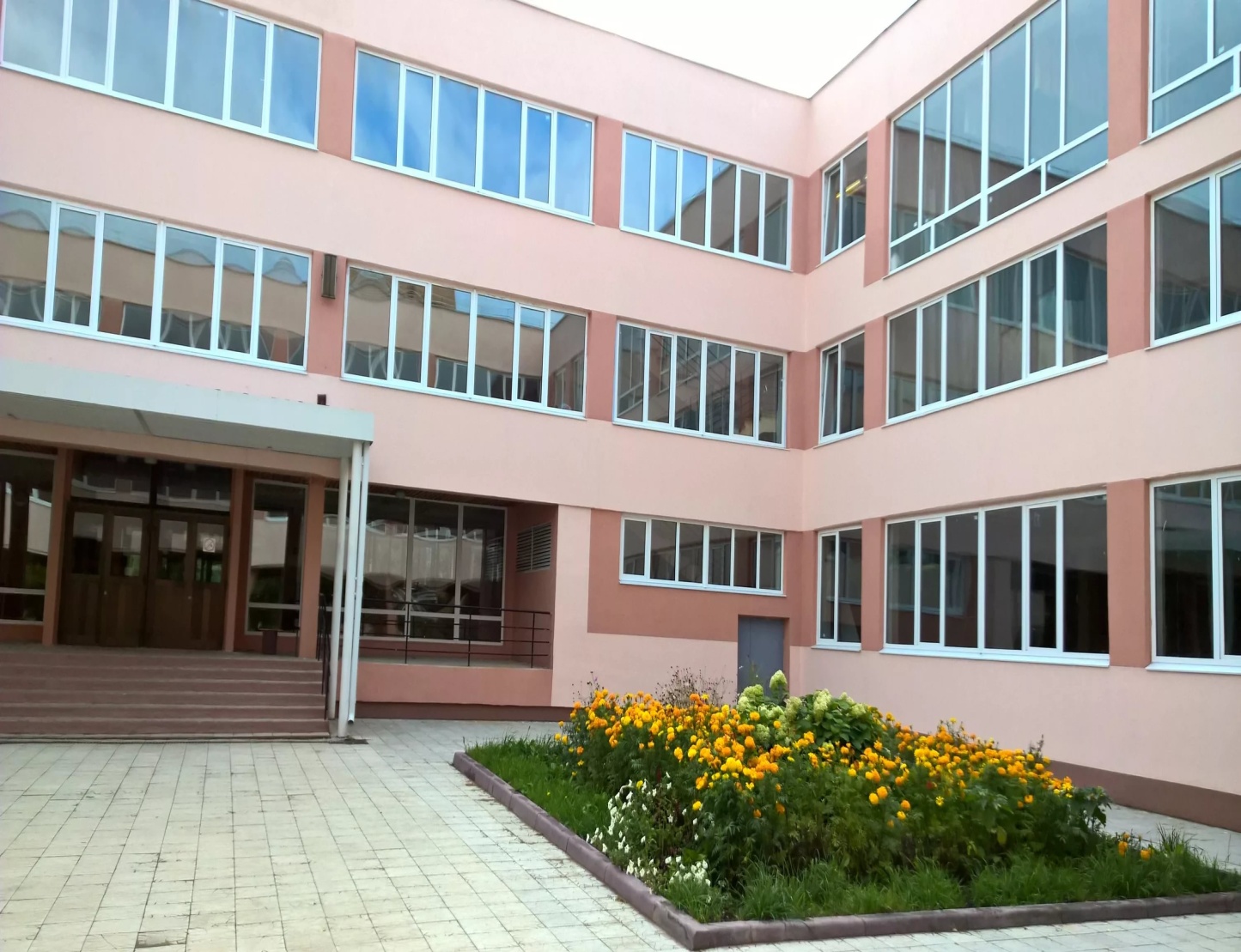 04.03.2021 Семинар «Правильное питание и гигиеническое воспитание школьников»
5 класс-17
6 класс- 19
7 класс- 22
8 класс- 18
9 класс- 20
10 класс- 25
11 класс- 31
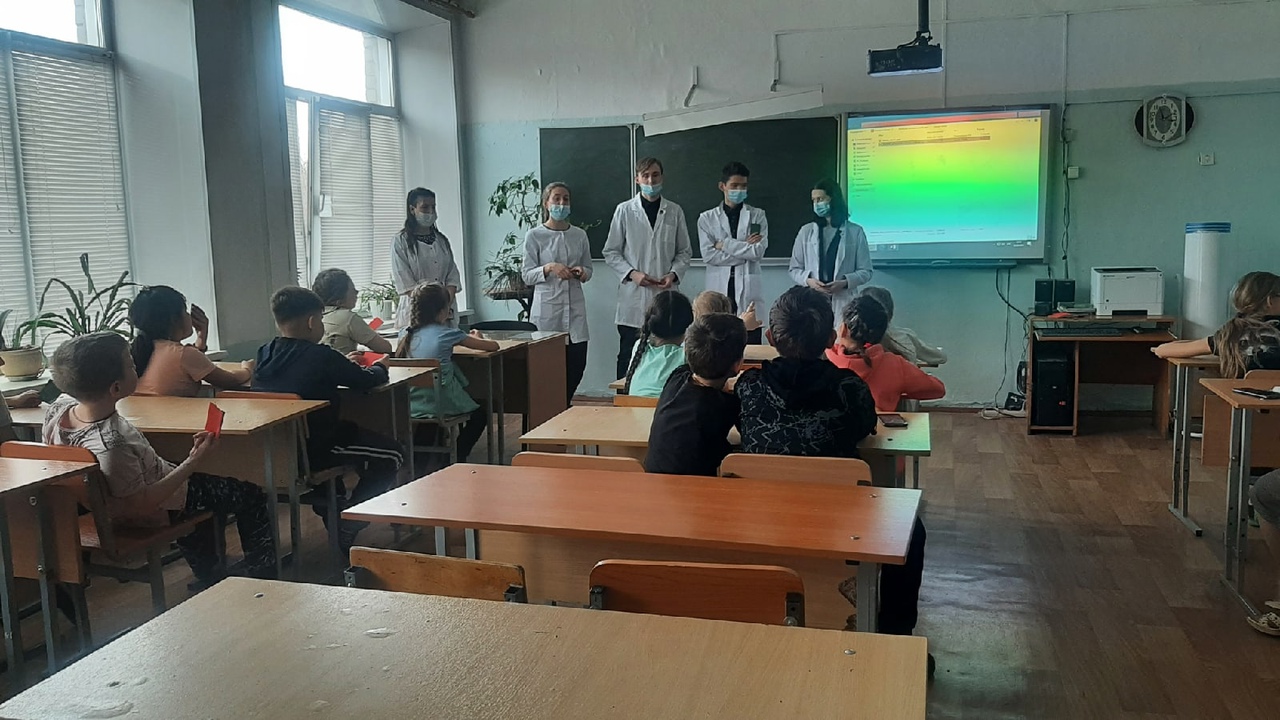 23.03.2021- Игра «Здоровый образ жизни» для школьников от 7 до 10 лет
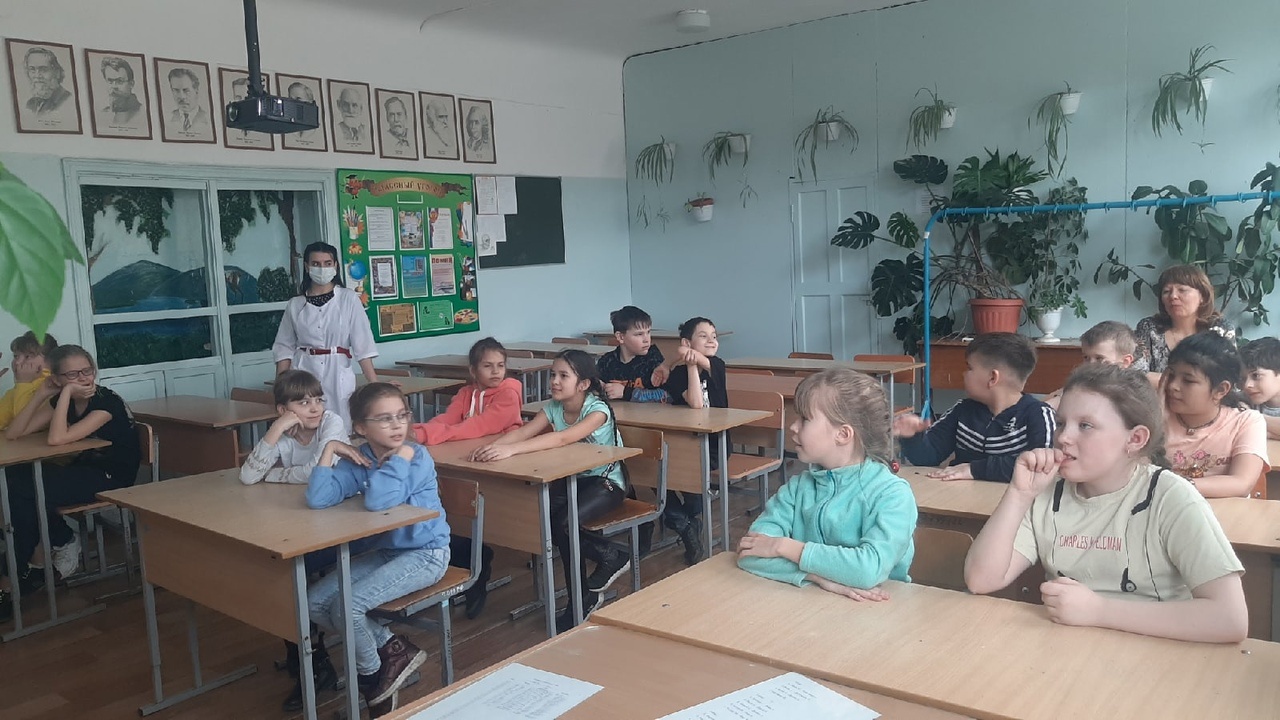 1 отряд -14 человек
2 отряд – 15 человек
10.04.2021 - Цикл лекций - презентаций совместно с комитетом образования города Читы Юрмановой Т.В. в школах города, посвященные дню здоровья.
12 гимназия – 80 человек
Школа 17 – 16 человек
Школа 16 – 19 человек
Школа 44 – 10 человек
Школа 36 – 16 человек
Школа 25 -42 человека
Школа 40 – 12 человек
Школа 14 – 25 человек
Школа 52 – 13 человек
Школа 29 – 20 человек
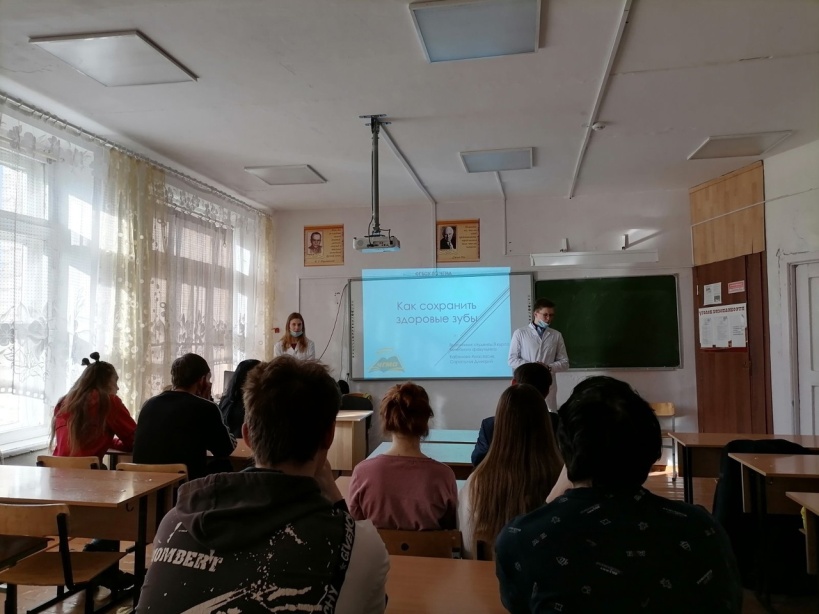 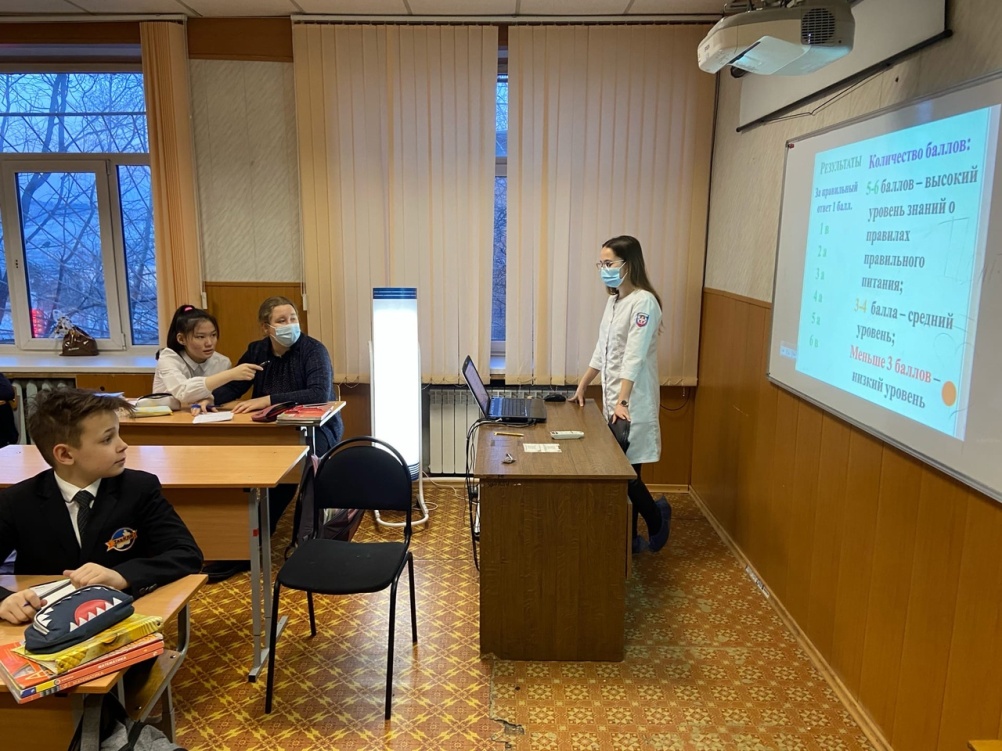 17.04.2021 Мероприятие «Мастер класс по оказанию первой помощи» в центре психолого-педагогической помощи населению «Доверие»
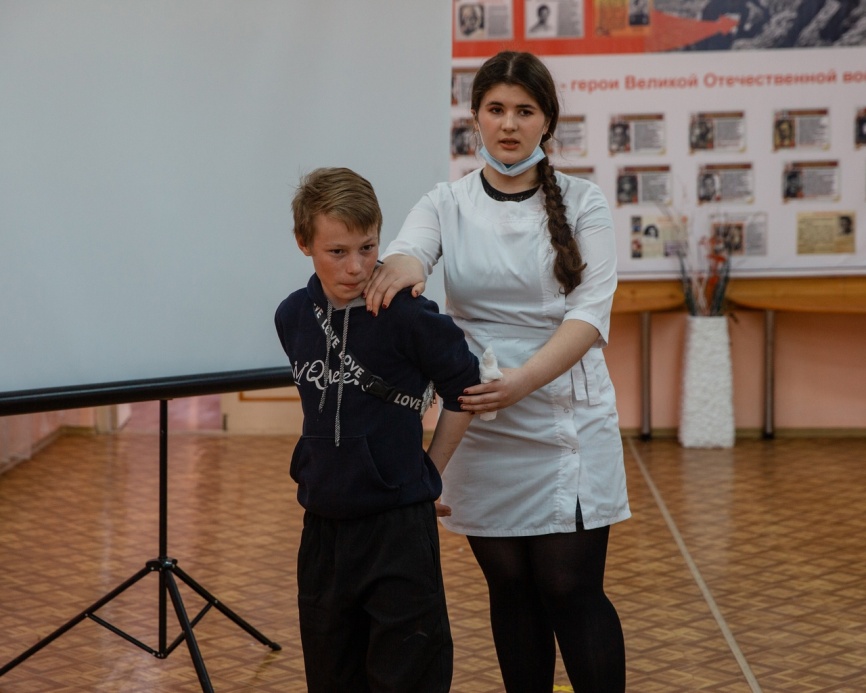 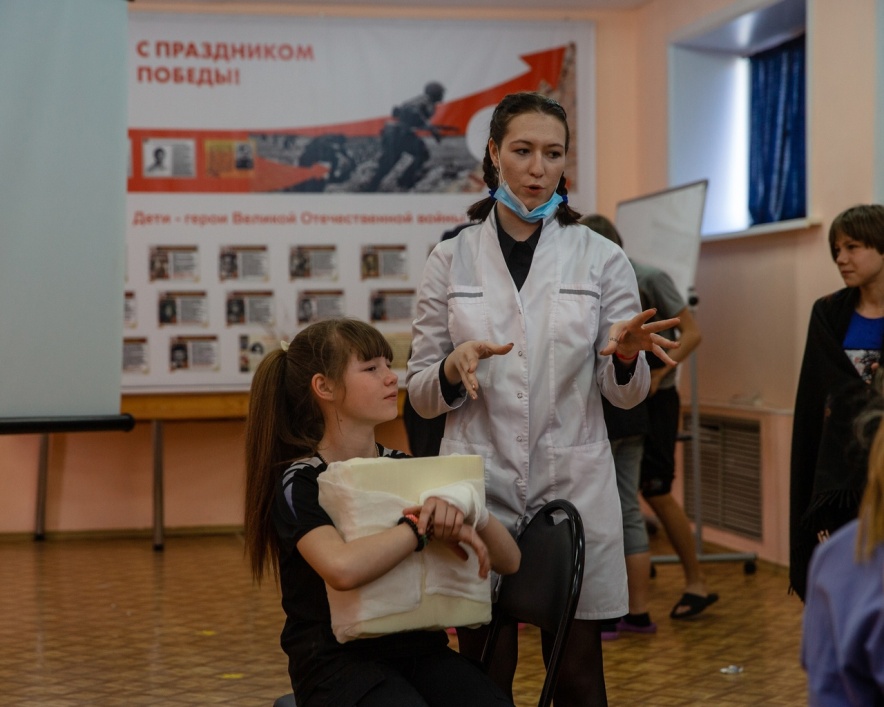 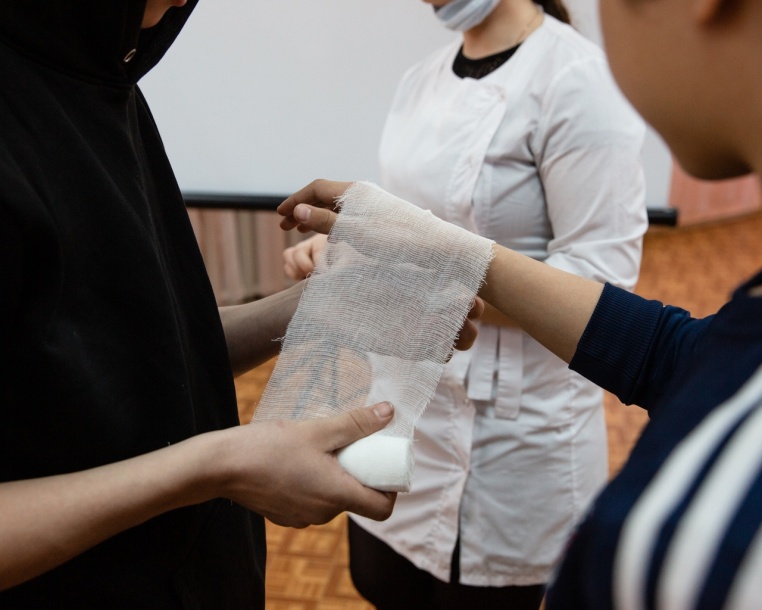 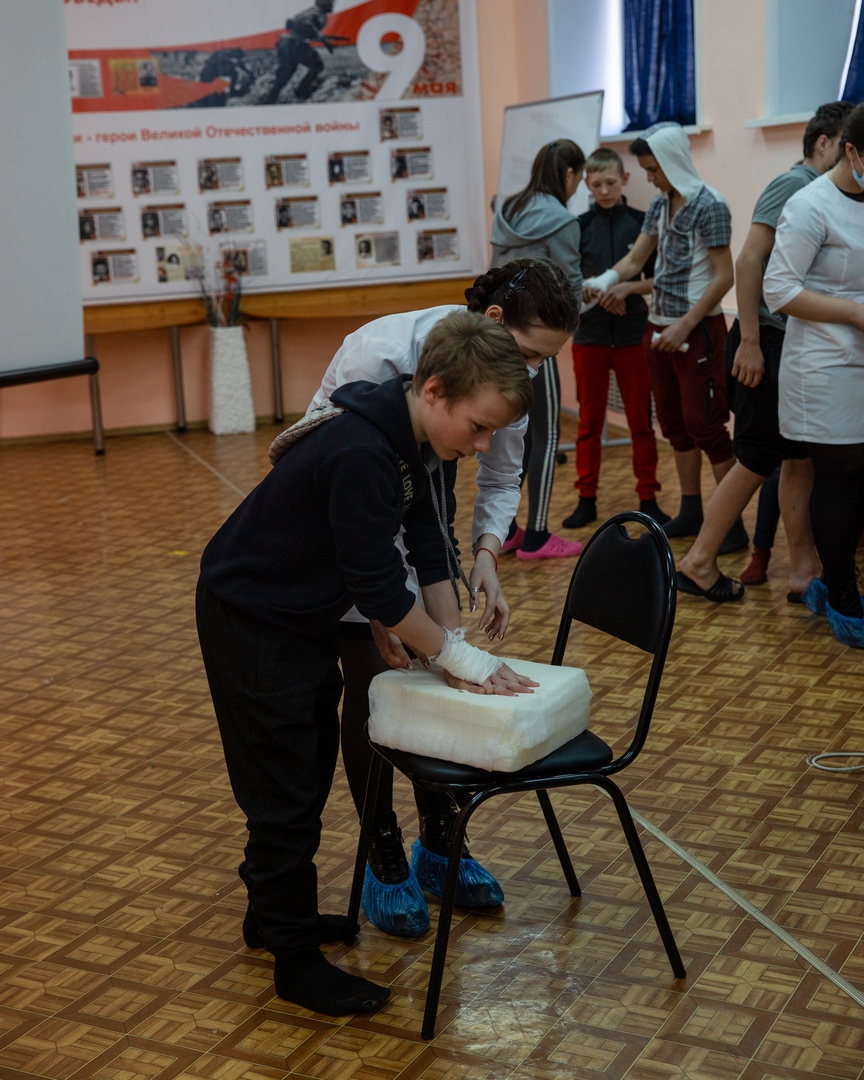 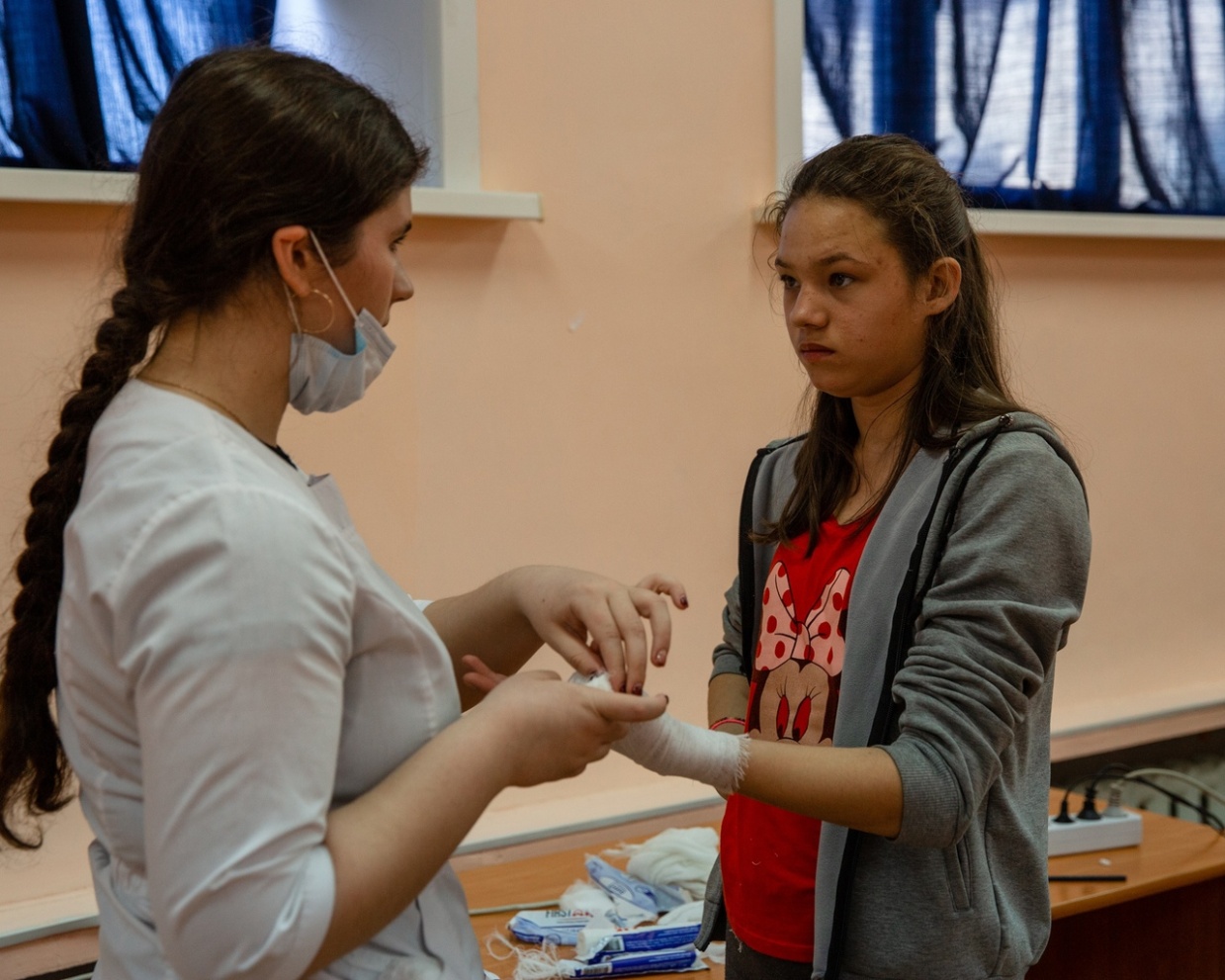 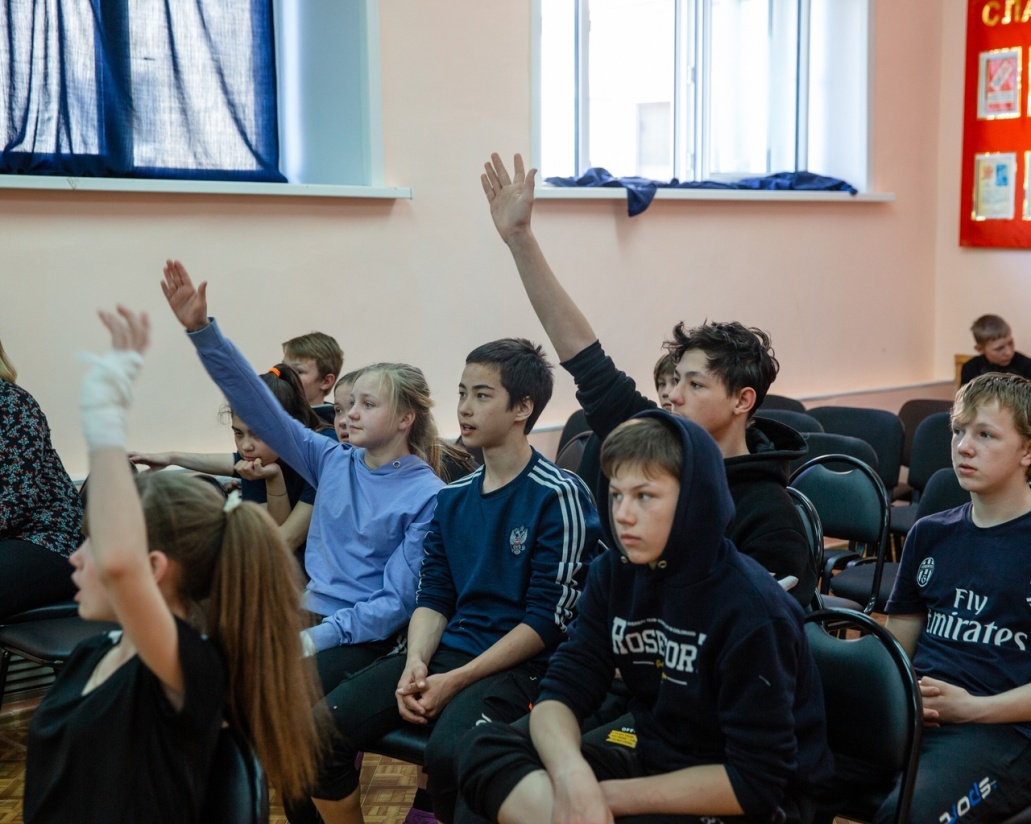 Количество учеников, присутствующих на лекциях – 549
Количество, задействованных школ - 15
Прочитано лекций  – 9
Количество мероприятий, проведенных совместно с другими ВО / организациями Заб. Края - 2
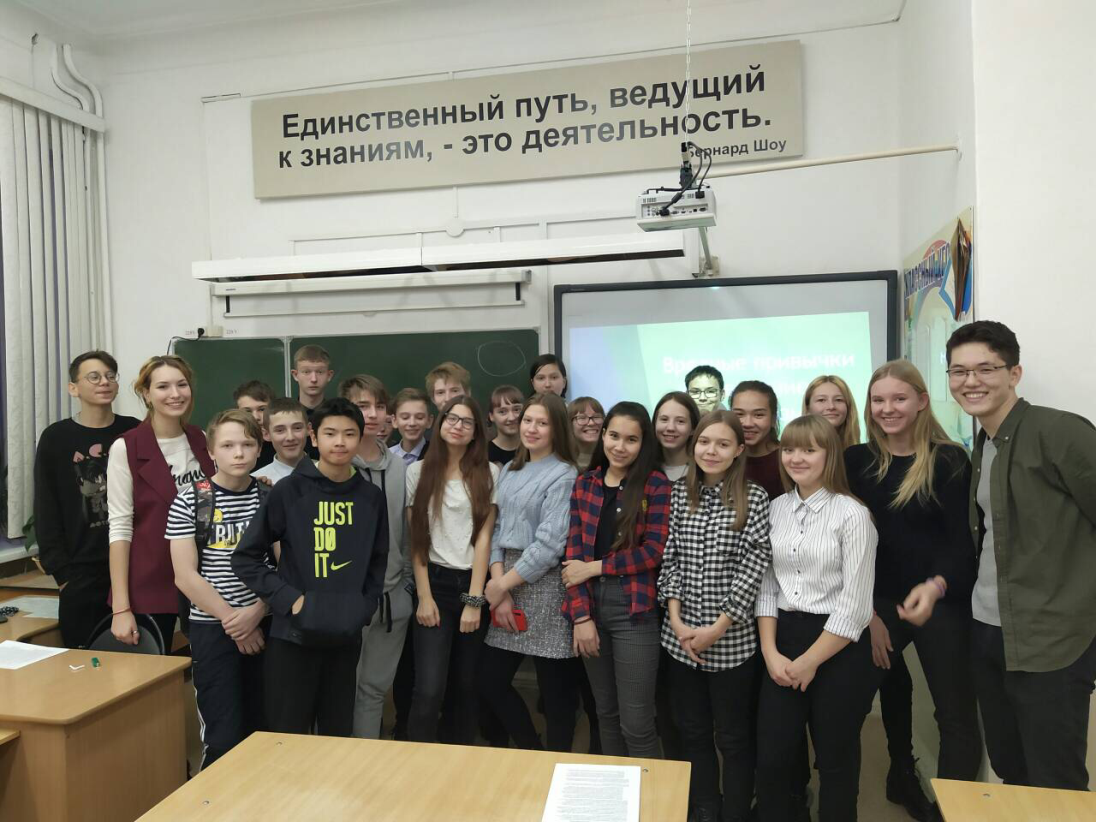 Спасибо за внимание!
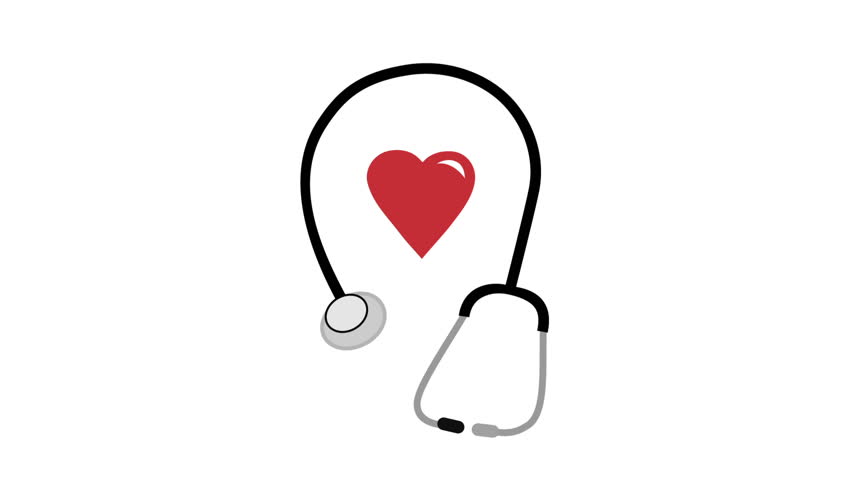